認識自己的興趣
1
「尋找興趣代碼」
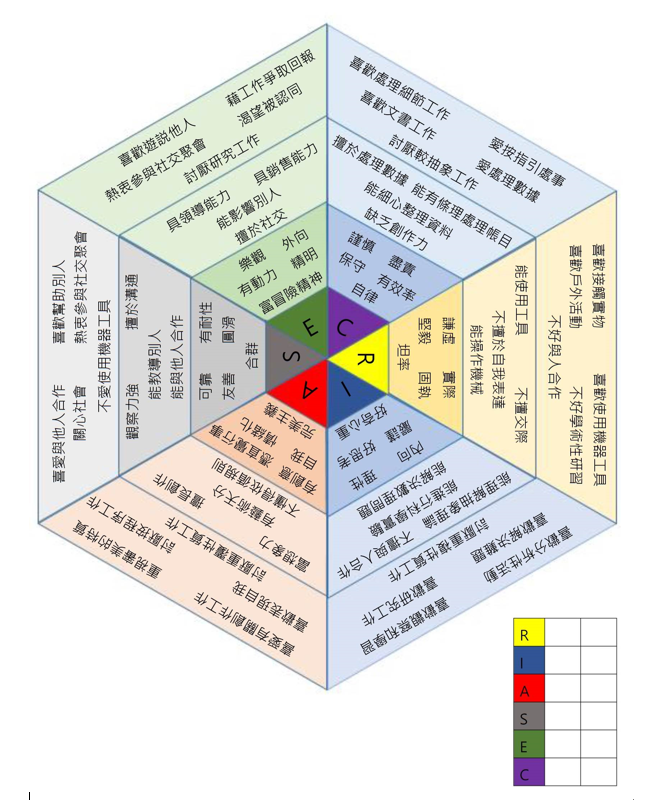 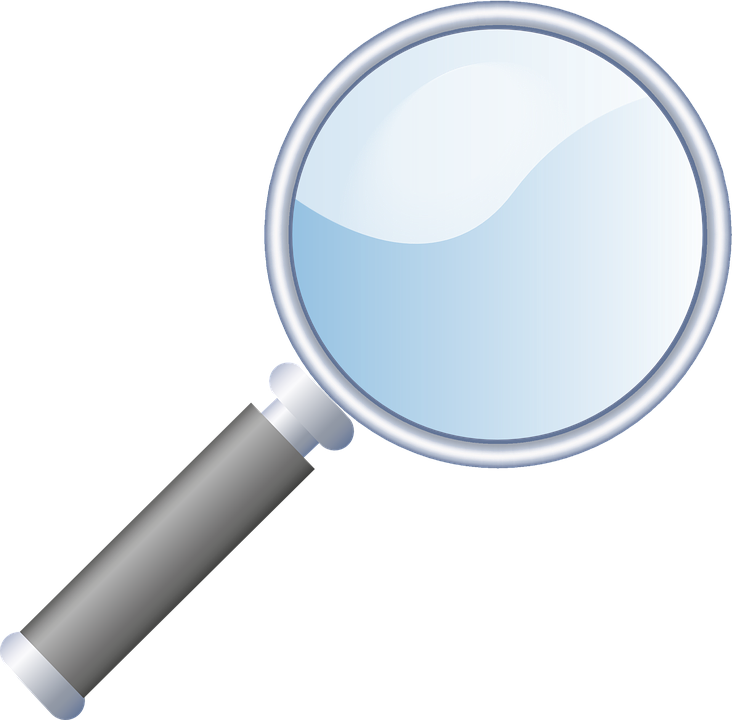 2
職業選擇理論
Theory of Career Choice
by John Holland
3
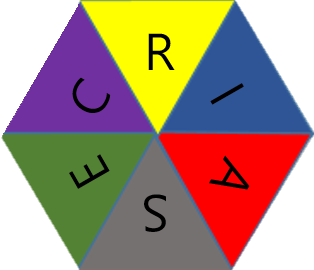 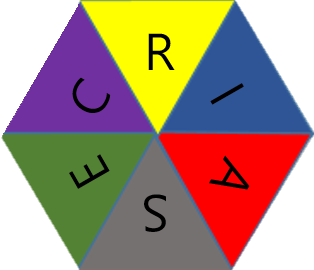 4
社交型 - S
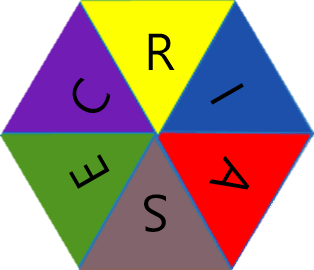 5
企業型 - E
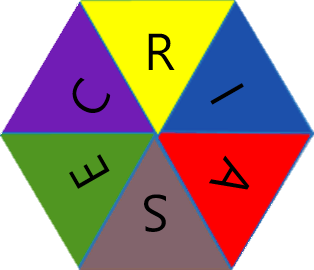 6
行政型- C
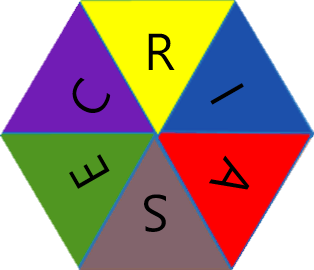 7
實務型- R
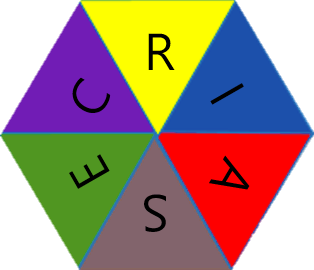 8
研究型- I
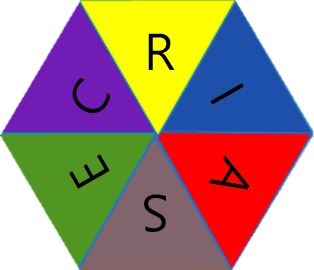 9
藝術型 - A
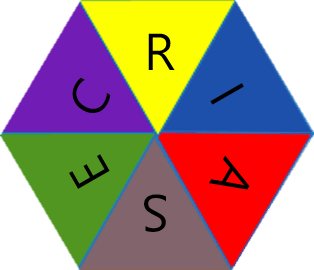 10
11
參考資料
香港輔導教師協會（2010）。生涯地圖：高中事業發展學習工具　學生手冊（2010年版）（頁28-30）。香港：香港輔導教師協會。
香港社會服務聯會（2006）。青少年生涯發展服務培訓計劃教材套 (頁73-90)。香港：香港社會服務聯會。
12